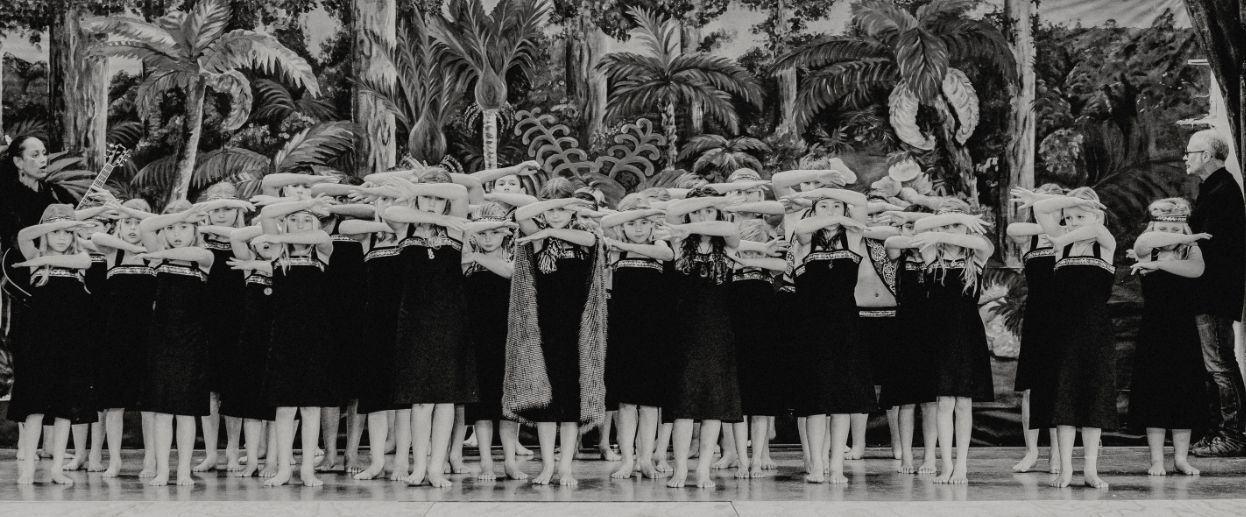 Karakia 

Kia hora te marino 
May peace be widespread
Kia whakapapa pounamu te moana 
May the sea be like greenstone
Hei huarahi  ma tatou i te rangi nei 
A pathway for us all this day
Aroha atu aroha mai 
Give love, receive love
Tatou i a tatou katoa
Let us show respect for each other
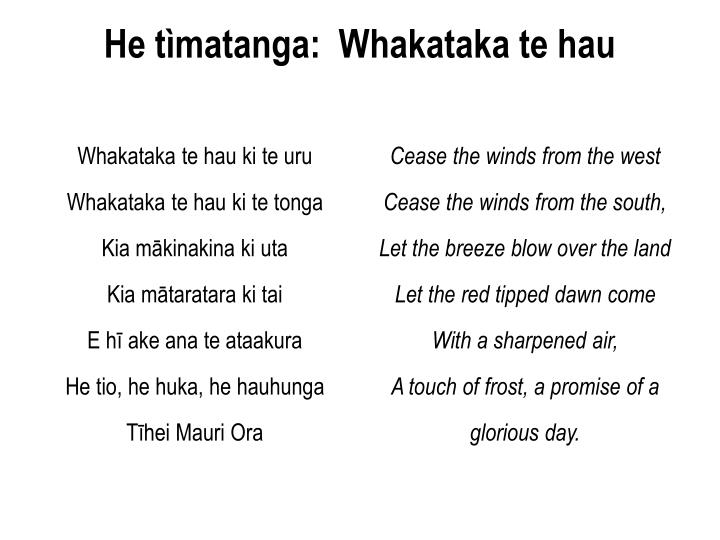 Waiata
Te Aroha 
Utaina 
Tutira mai
Tōia mai te waka
Nga iwi e
Toro mai tō ringa
Hareruia
Haere mai
He aha te hau
National anthem
Haka
He Manu Ka Rere (Nā Kereama Nathan 2014)
Kai a te rangatira he kupu, he reo 
Kai a te manu he kōrari, he miro
Ki te kai i te miro
Homai te ngāhere
Ki te kai i te mōhio
Homai te ao
He manu huruhuru
E rere, e rere
He manu huruhuru
Kōkiri e
Ka mate
Taringa Whakarongo 
Ka rite Ka rite Kia Mau!  
Hei! Ring ringa Pakia 
Wae wae takahia kia kino Nei hoki 

Ka mate! Ka mate! Ka ora! Ka ora!
Ka mate! Ka mate! Ka ora! Ka ora!
Tenei te tangata puhuru huru
Nana nei i tiki mai
Whakawhiti te ra
A upa … ne! ka upa … ne!
A upane kaupane whiti te ra!
Hi !!!
Listen
Get Ready
slap hands


I die! I die! I live! I live!
I die! I die! I live! I live!
This is the hairy man
Who fetched the Sun
And caused it to shine again
One upward step! Another upward step!
An upward step, another.. the Sun shines!!
Karanga - Kōtiro
Haka - Tama
E te rangatahi e haruru nei.
I Au! Au! Auē! Ha!
Ngā tamariki! Hi!
Ngā tamariki! Hi!
Aki - Akina! Hi!
Hikitia! Hi!
Au! Au! Auē! Ha!
Ngā tamariki! Hi!
Ngā tamariki! Hi!
Aki - Akina! Hi!
Hikitia! Hi!
Ko te mana o te iwi e ngunguru nei!
E Au! Au! Auē! Ha!   
Hi
Tauawhi mai ra nga tipuna o Aotearoa
Kia piri kia tata mai ra ki taku taha e
Nau mai! Haere mai!
Hoki mai ra eeee!
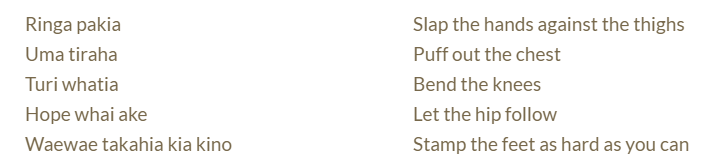 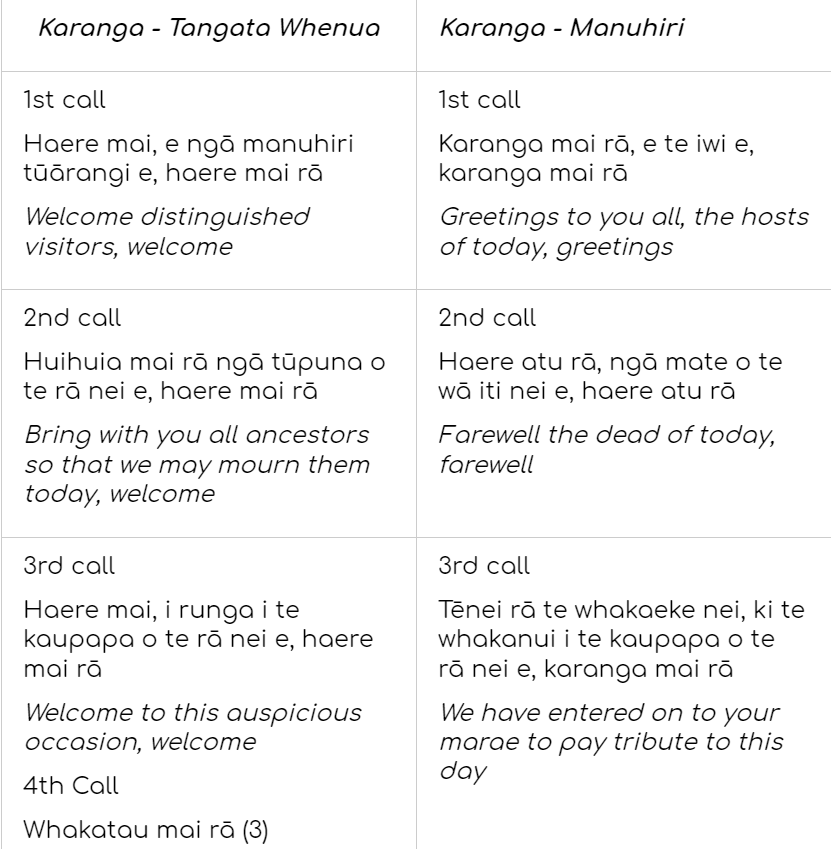 Karanga
Te Aroha
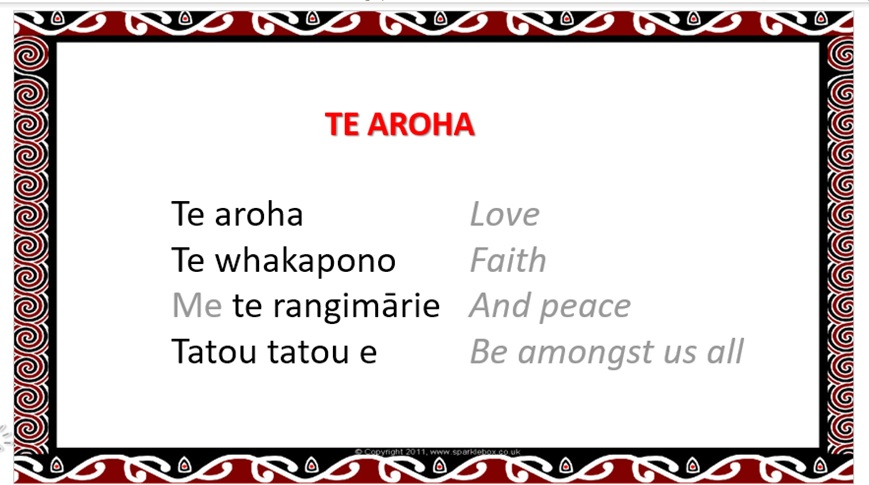 Te Aroha Chords
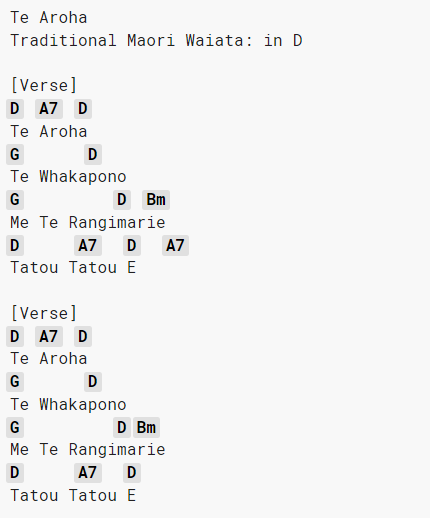 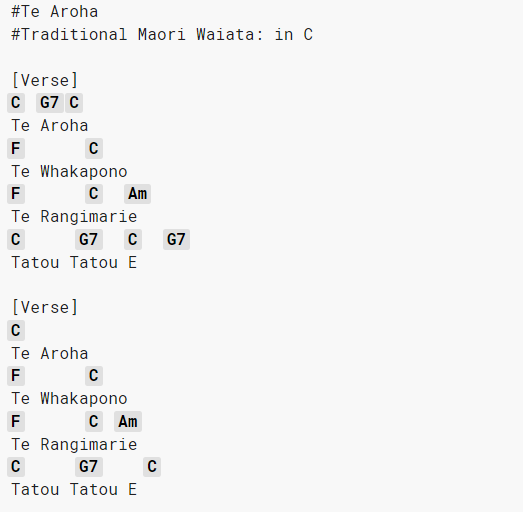 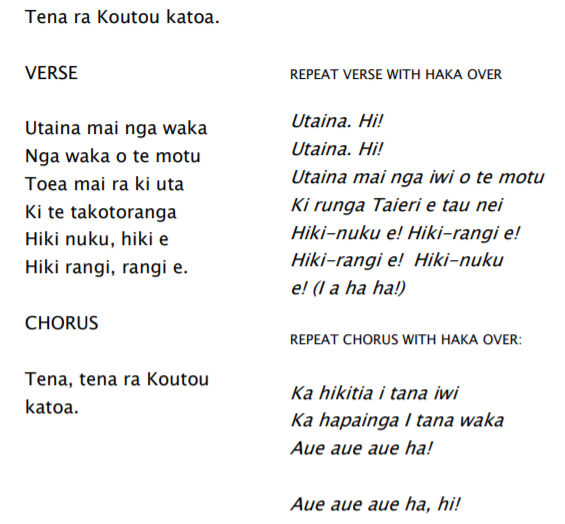 Utaina
Tutira mai
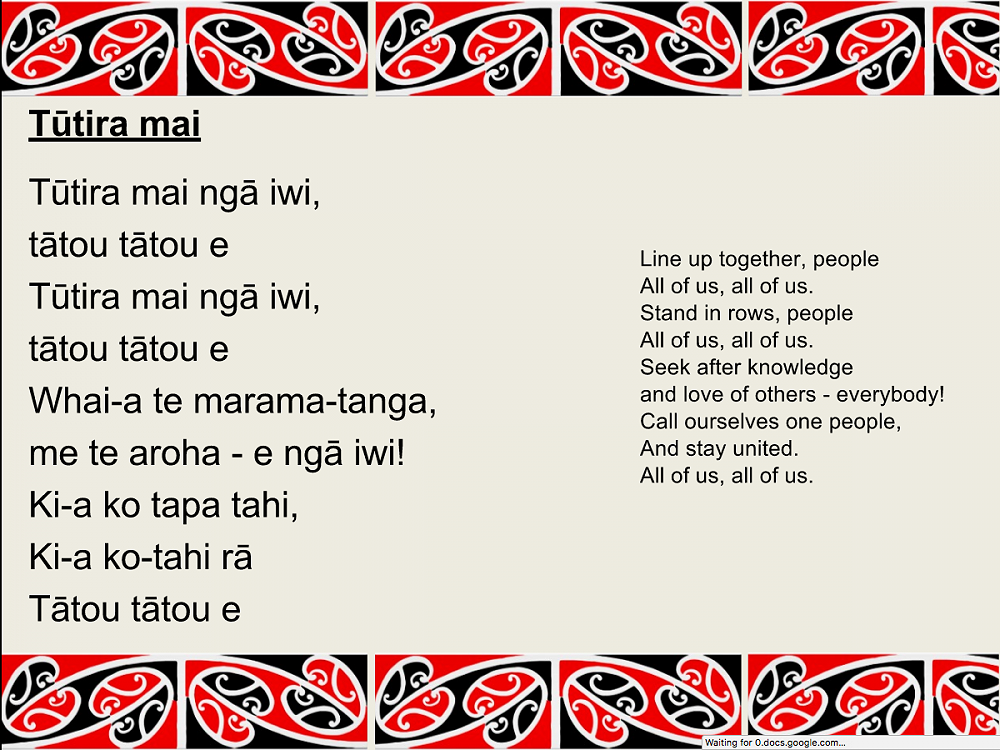 Tutira mai chords
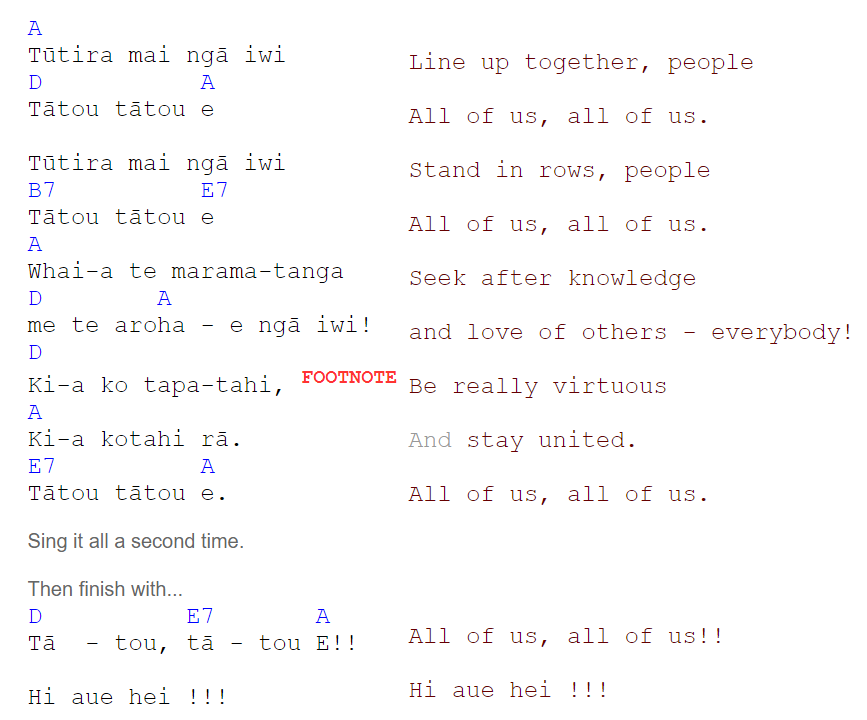 Tōia mai te waka
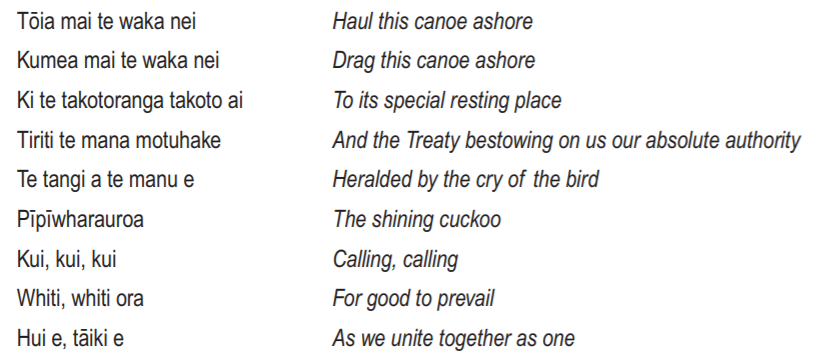 Actions in te reo
Ngā iwi e
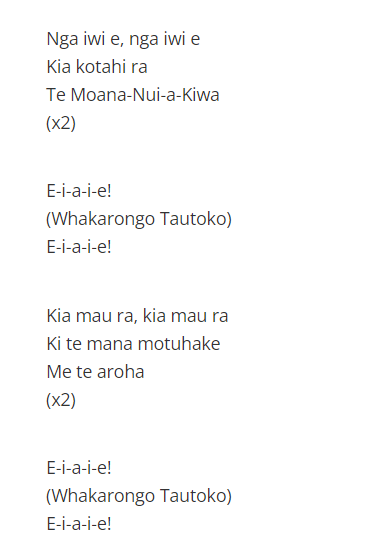 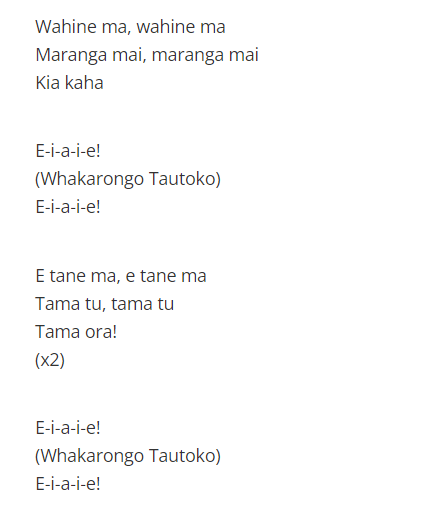 E hine ma, e hine ma
E tama ma, e tama ma
Actions
Toro mai tō ringa
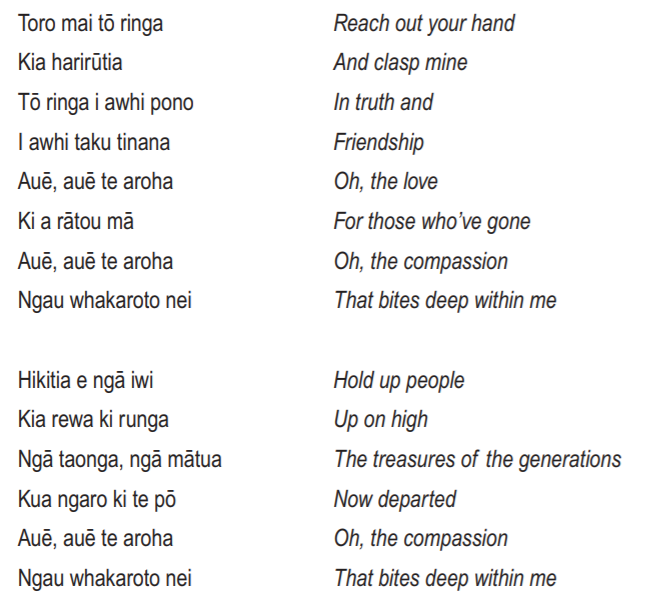 Actions
Hareruia
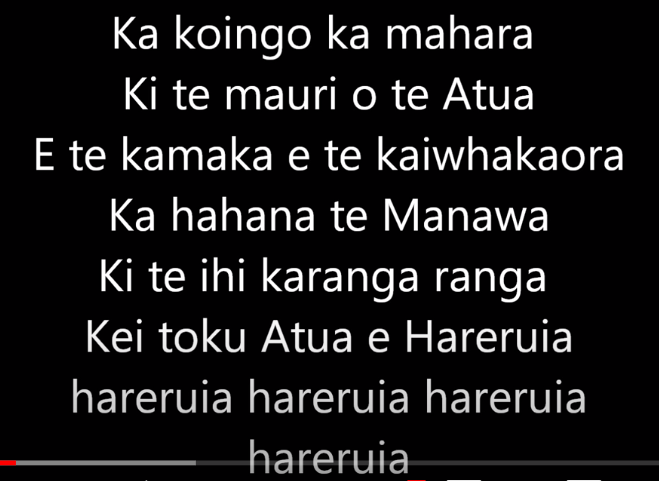 Rotorua Boys do Hareruia
Auckland Girls do Hareruia
Haere mai
Haere mai (haere mai)
Haere mai (haere mai)
E ngā iwi e
Haere mai
Ki runga ō te marae
Hui mai tātou katoa (tātou katoa )
E hine mā (e hine mā)
E tama mā (e tama mā)
Hapainga o te mana Māori e
Kia rewa runga rawa
I ahaha
E ngā iwi e
Haere mai, haere mai, haere mai
He aha te hau
He aha te hau
He aha te hau e wawara mai
He tiu, he raki
Nāna i a mai te pūpū-tarakihi ki uta
E tikina 
atu e au te kōtiu
Ko ia te pou, te pou whakairo 
ka tū ki Waitematā
I ōku wairangi ee
Kōkiri!
E te Hokowhitu
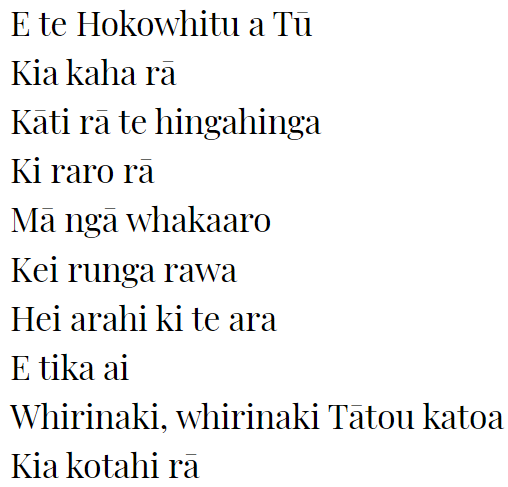 National Anthem
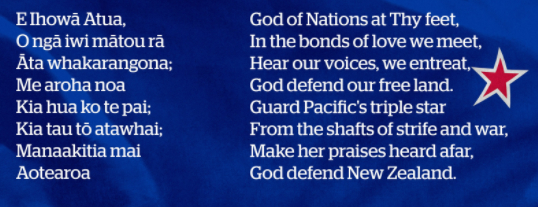 Waiata ahau
Waiata ahau
Ki a Ihowa
Waiata ahau
Ki a Ihu
Ka tangi te manu tioriori
E te Ariki, E te Ariki
Waiata Ahau guitar
Lockdown Kapa Haka
Nga iwi e (chords)  
Te Aroha (Chords)
He Honore (chords)
Haere mai (chords)
Whakataka te hau (chords)
2021
Ka mate
Utaina
Mau rakau  **** 
Tika Tonu    detail
Utaina Utaina actions
E waka eke noa Haere Mai
Whakataka te hau
School Mihi
He aha te hau
Toro mai to ringa with chords
Hokowhitu (harmonic resonators) 
Haka - Ka mate/ He Manu Ka Rere